II CIRCOLO DIDATTICOPLESSO F.G. SICILIANOSEZ. L ins PALLADINO C. –ins IMPROTA A.«IL CONIGLIETTO DI PASQUA»A CURA DELL’INS. PALLADINO CONCETTA
Guarda e Ascolta
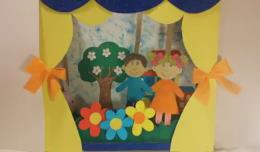 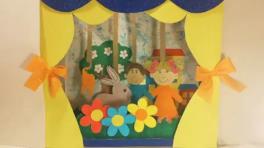 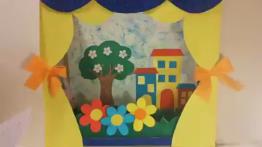 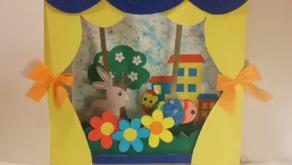 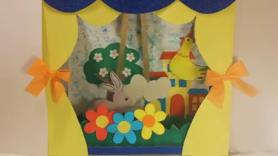 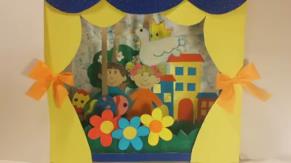 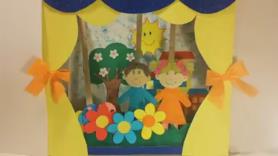 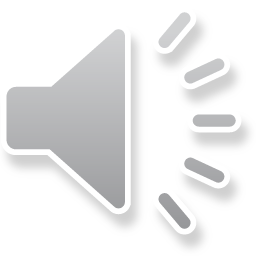 Bimbi adesso proviamo a creare un coniglietto
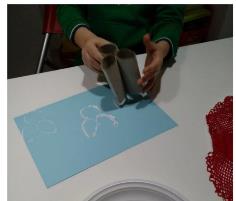 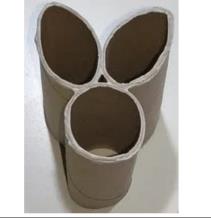 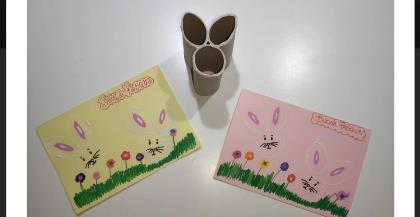 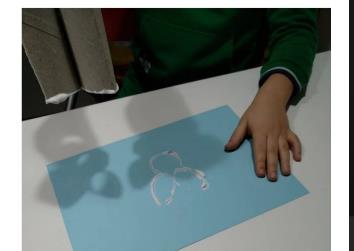 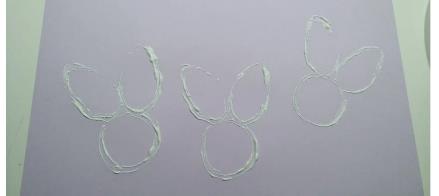 Buon lavoro